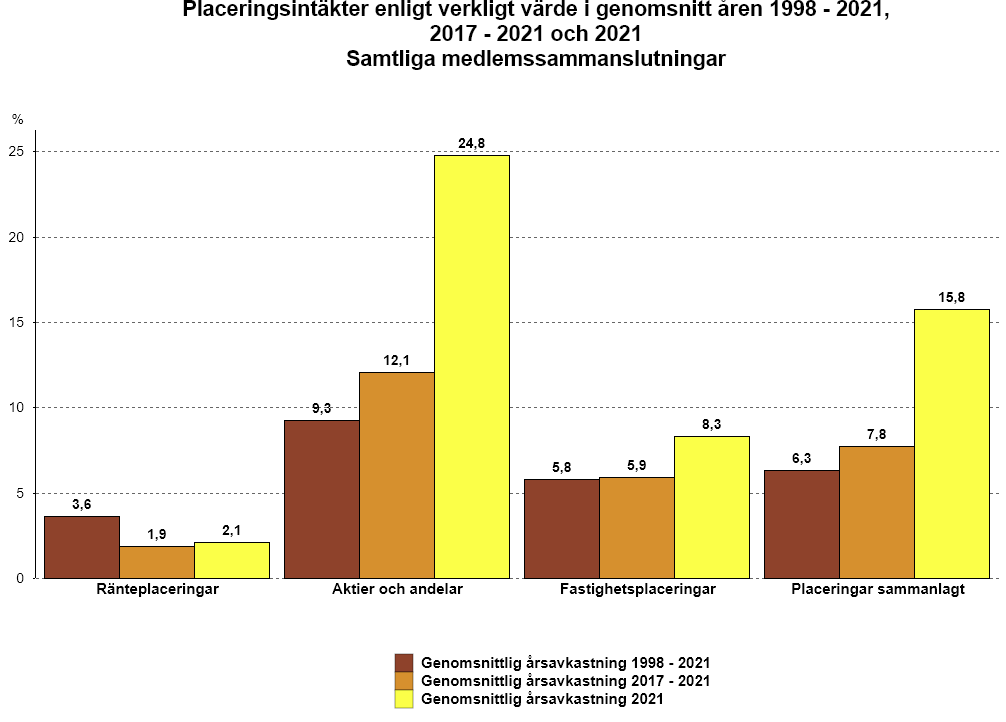 Lähde: Tela
4.3.2022
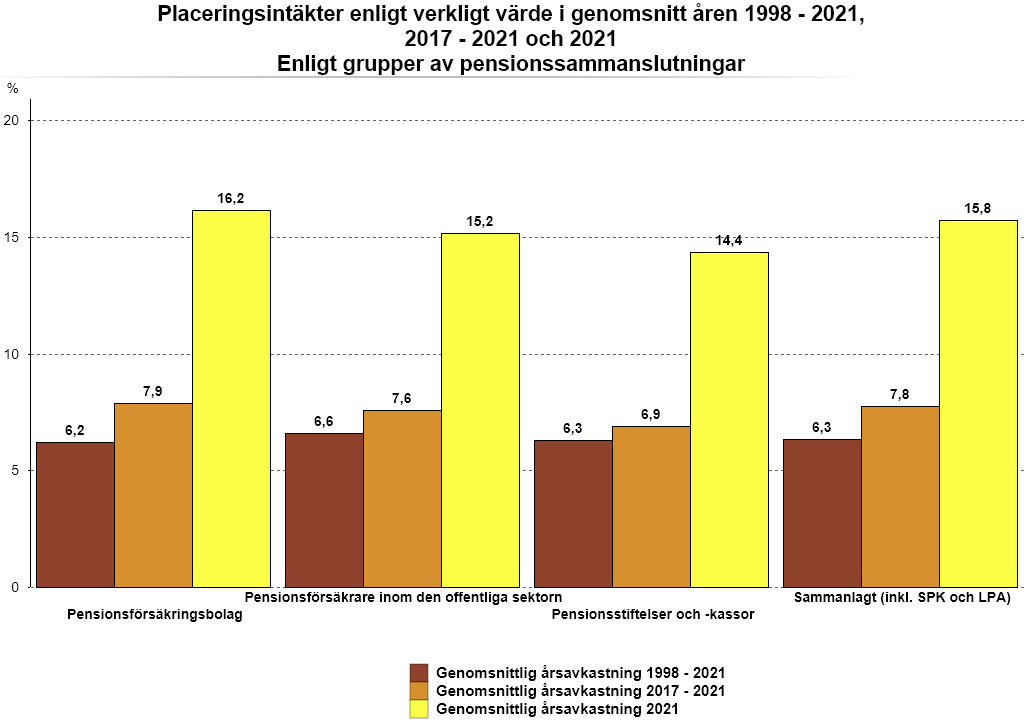 Lähde: Tela
4.3.2022
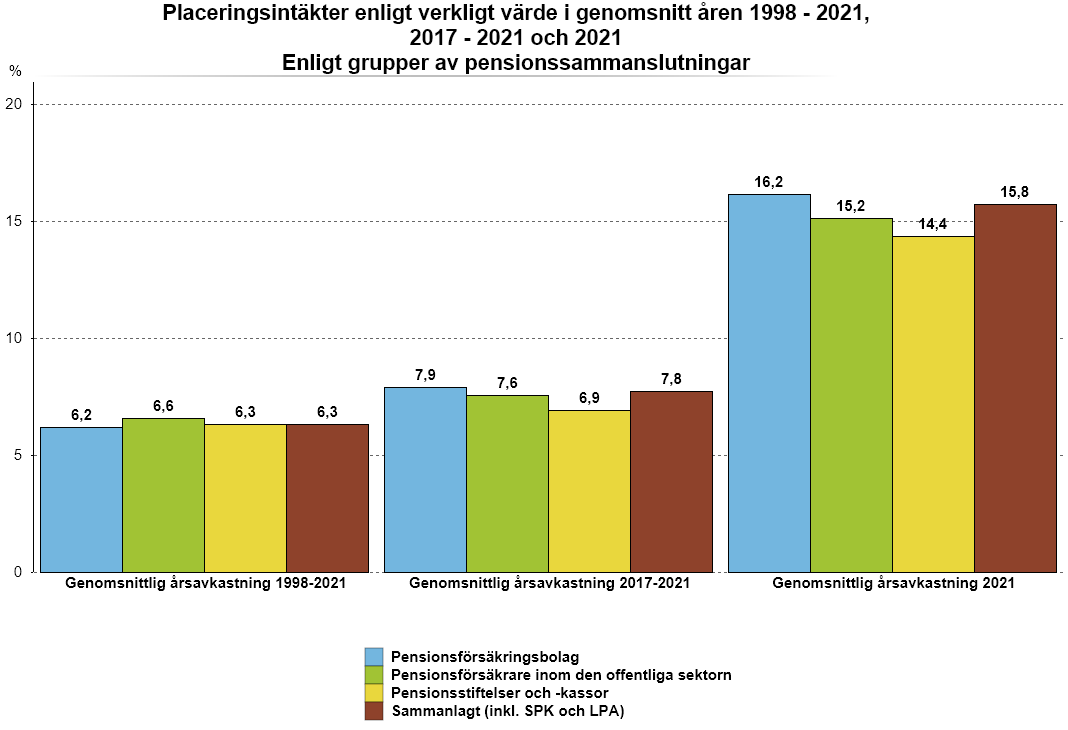 Lähde: Tela
4.3.2022
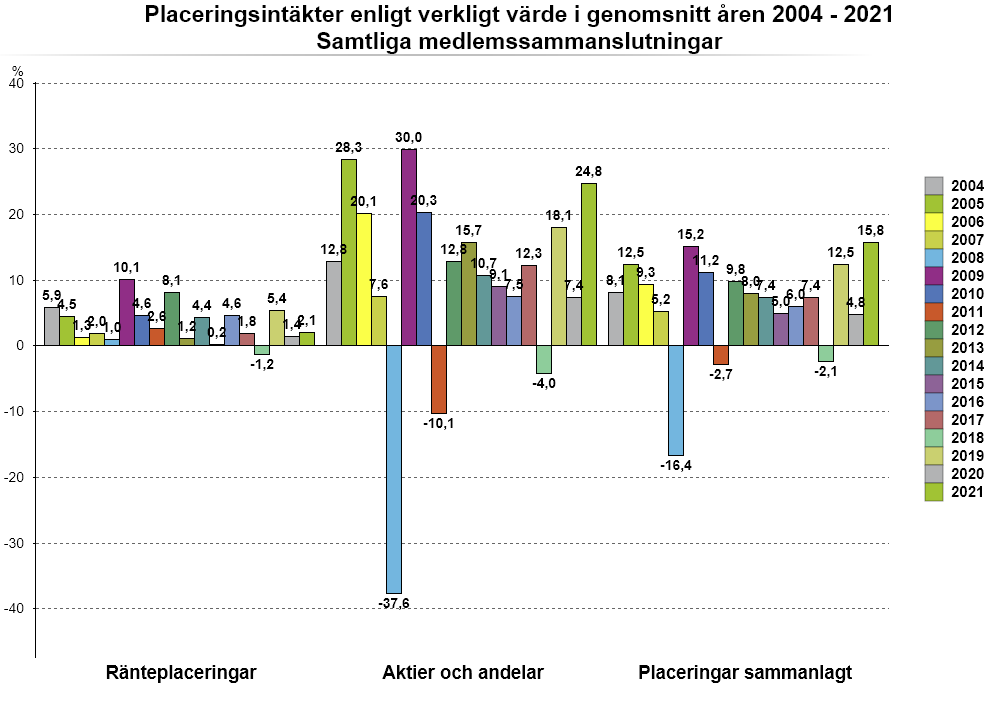 Lähde: Tela
4.3.2022
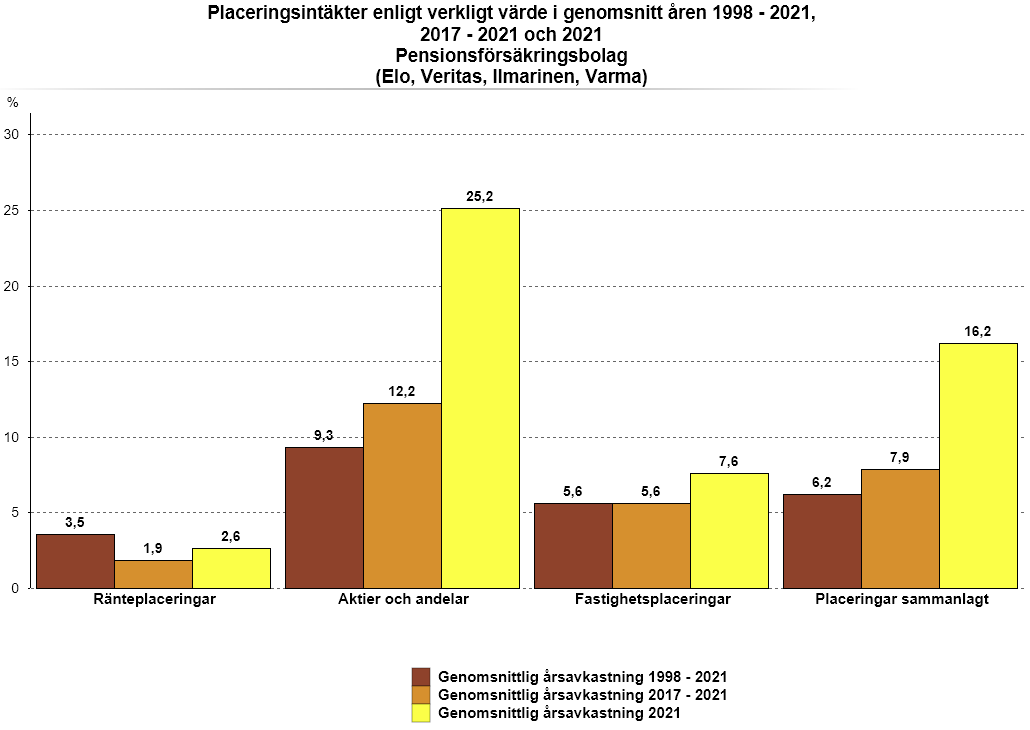 Lähde: Tela
4.3.2022
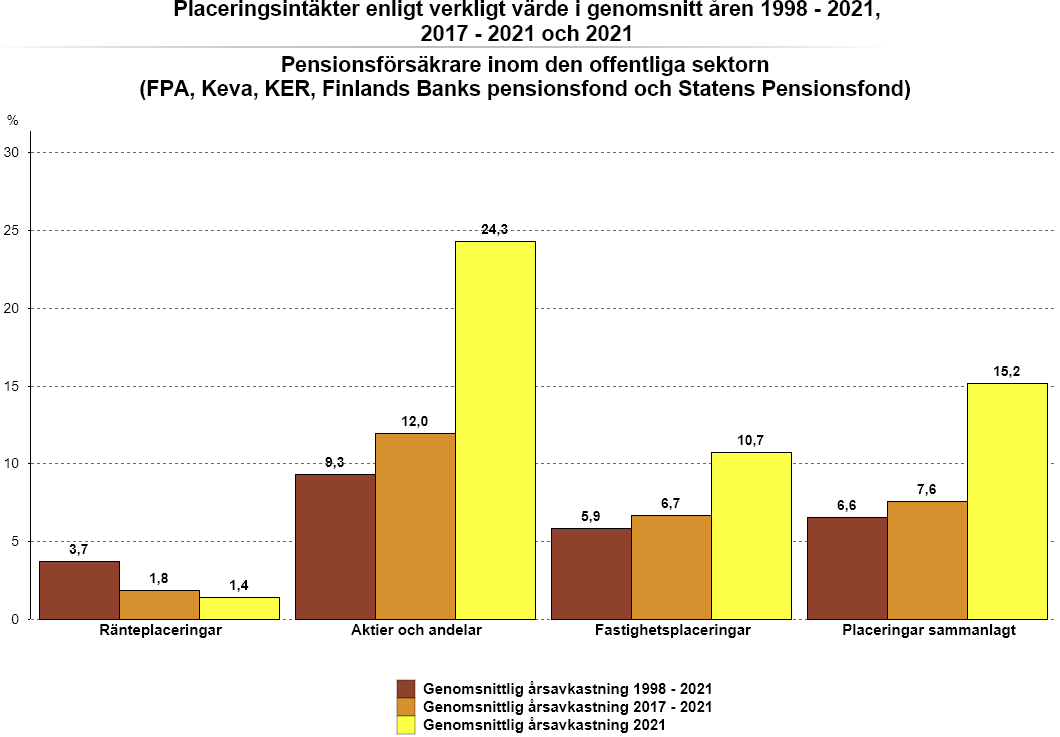 Lähde: Tela
4.3.2022
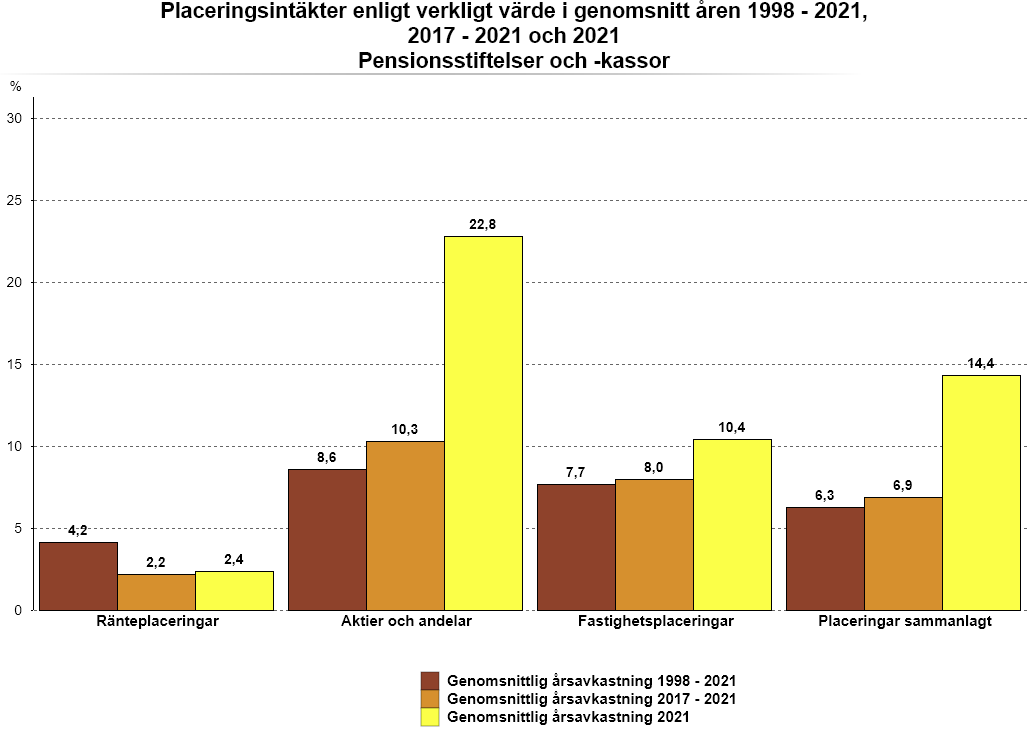 Lähde: Tela
4.3.2022
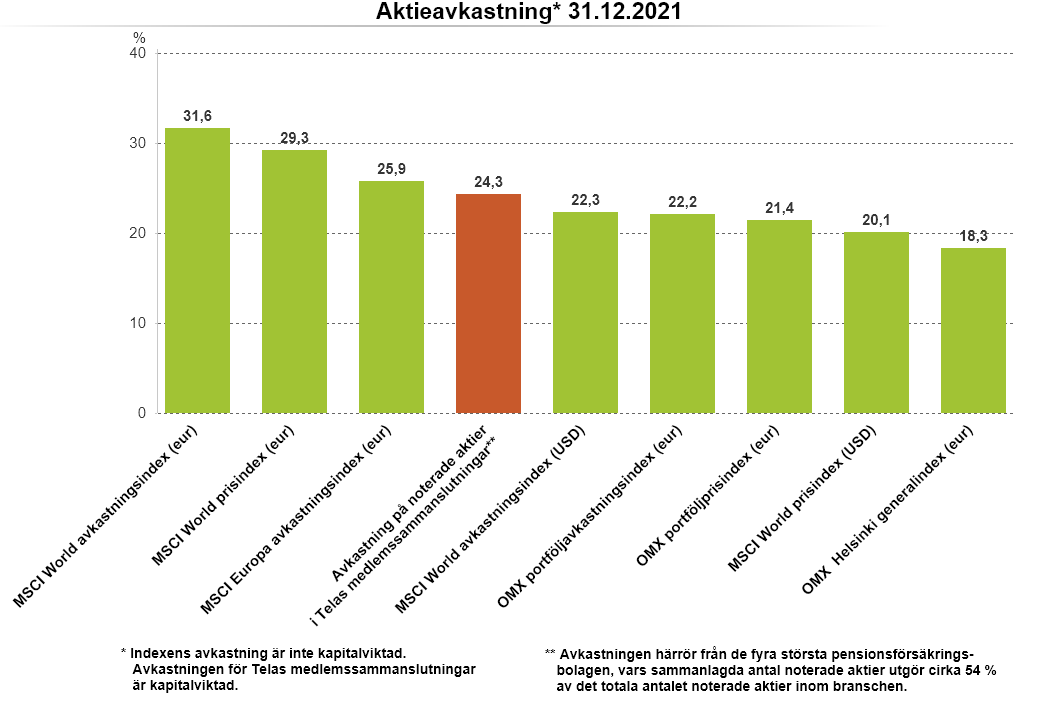 Lähde: Tela
4.3.2022
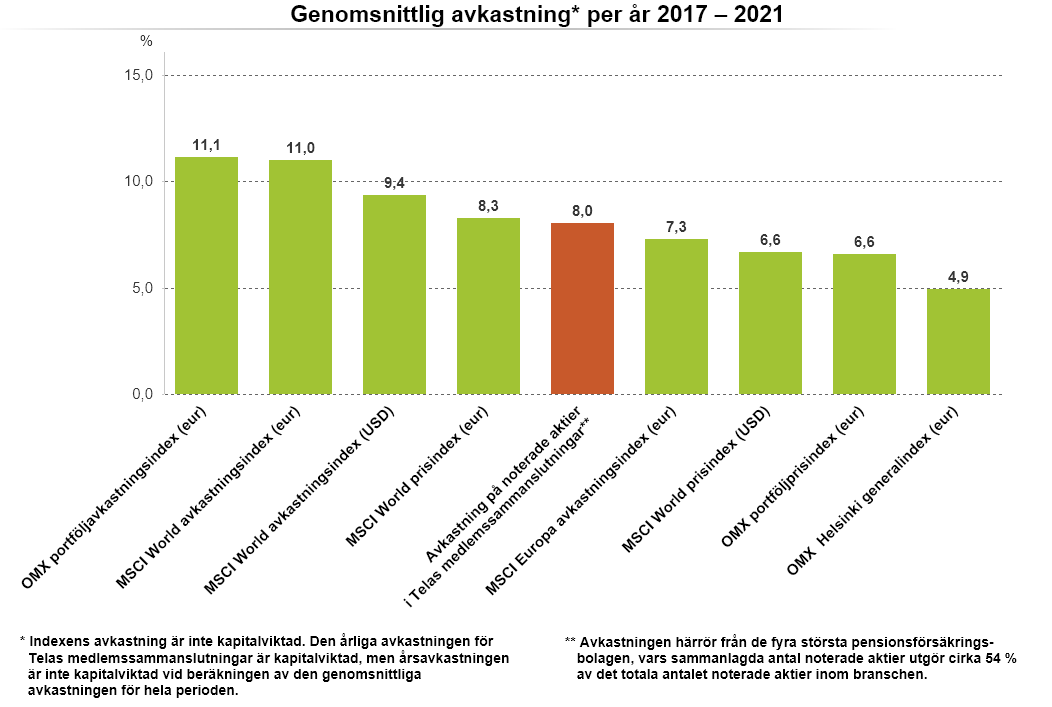 Lähde: Tela
4.3.2022